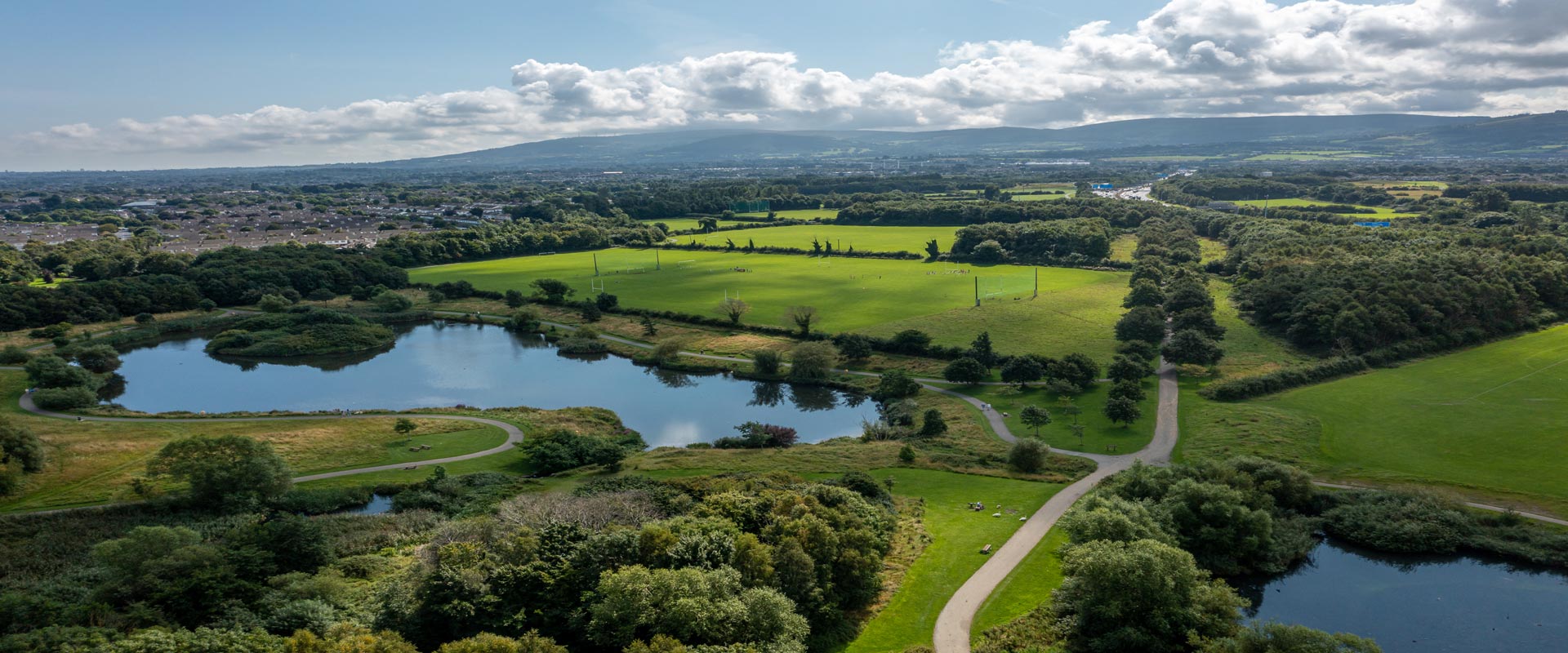 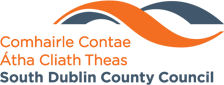 South Dublin County Council Climate Change Action Plan Implementation Plan 2023
National Climate Action Plan 2023
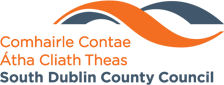 National Climate Action Plan 2023 published on 21st December 2022. 
Supplementary Annex of Actions will be published in early 2023.
Implements carbon budgets and sectoral emissions ceilings 
Sets a roadmap for action to halve our emissions by 2030 and reach net zero no later than 2050.
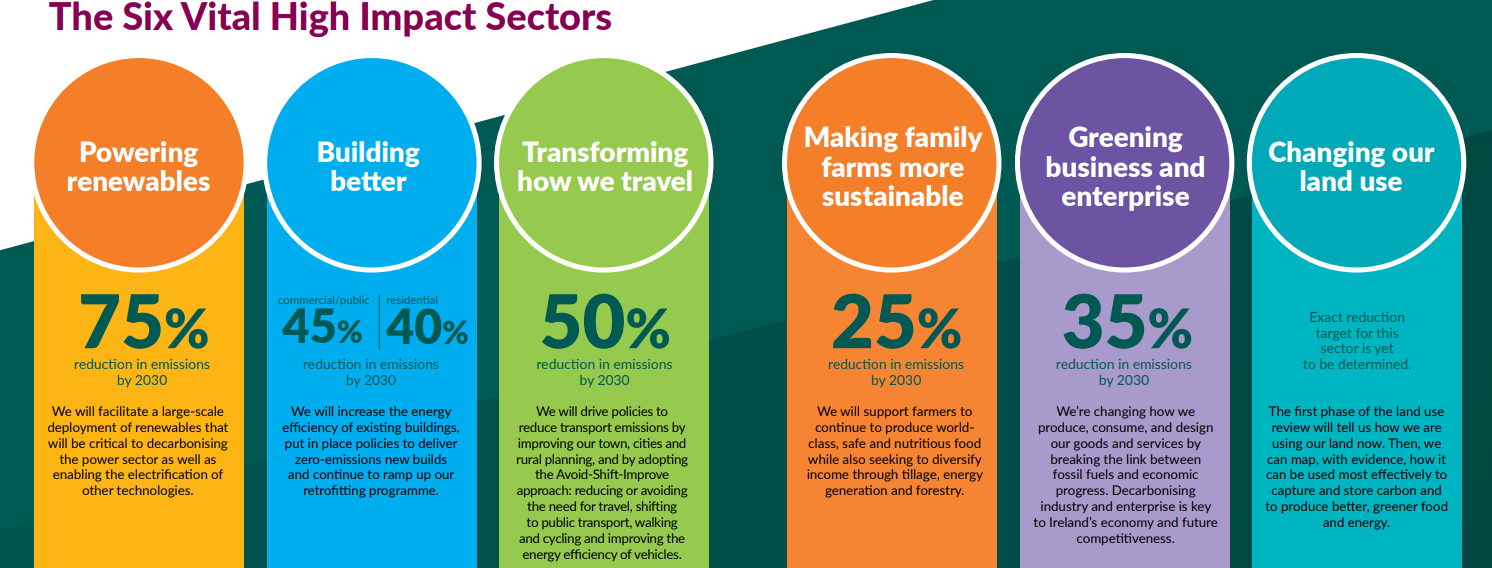 CAP Implementation Plan 2023
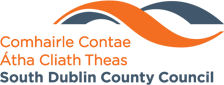 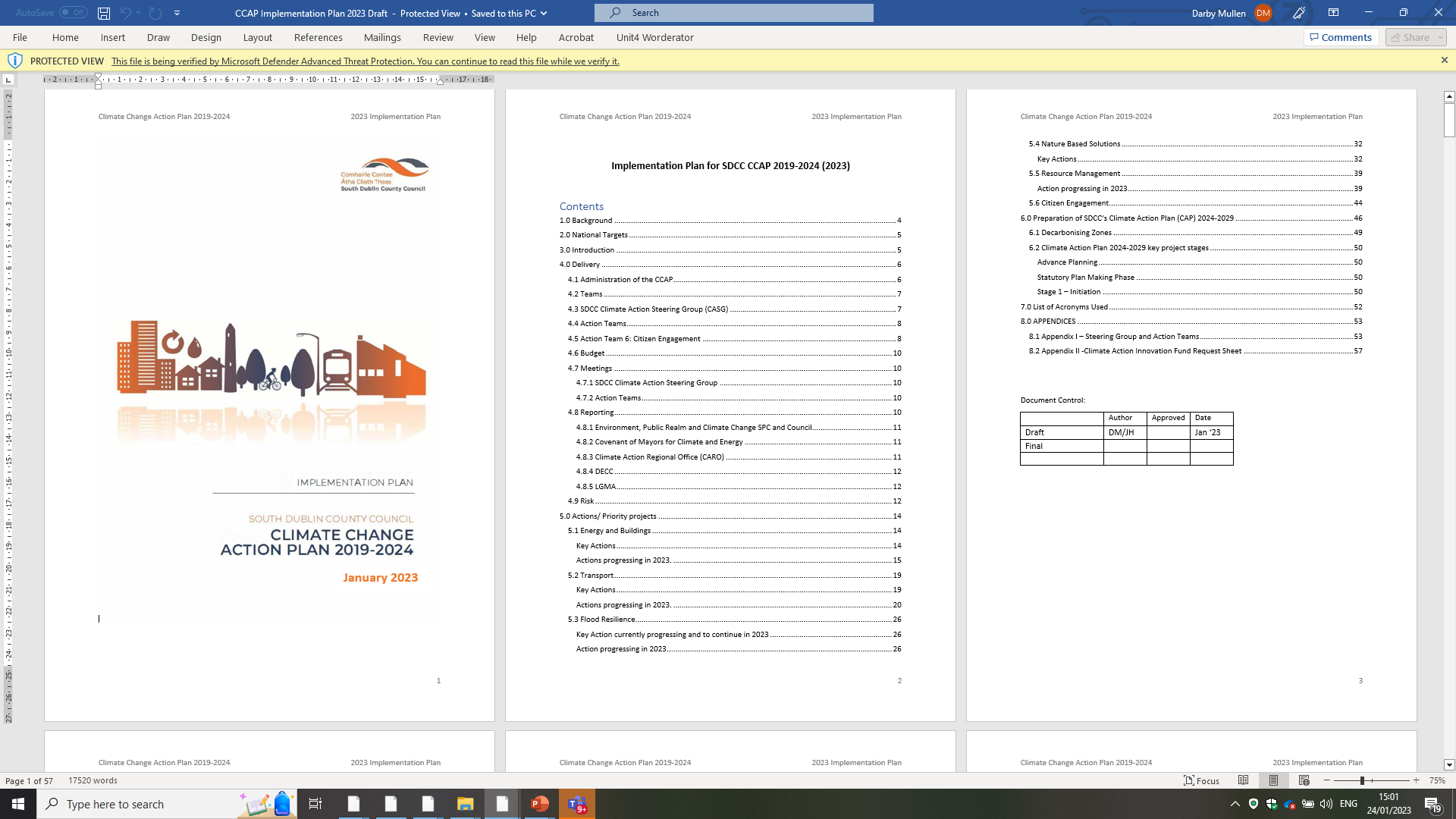 CCAP Current Status of Actions
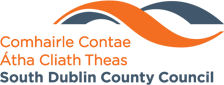 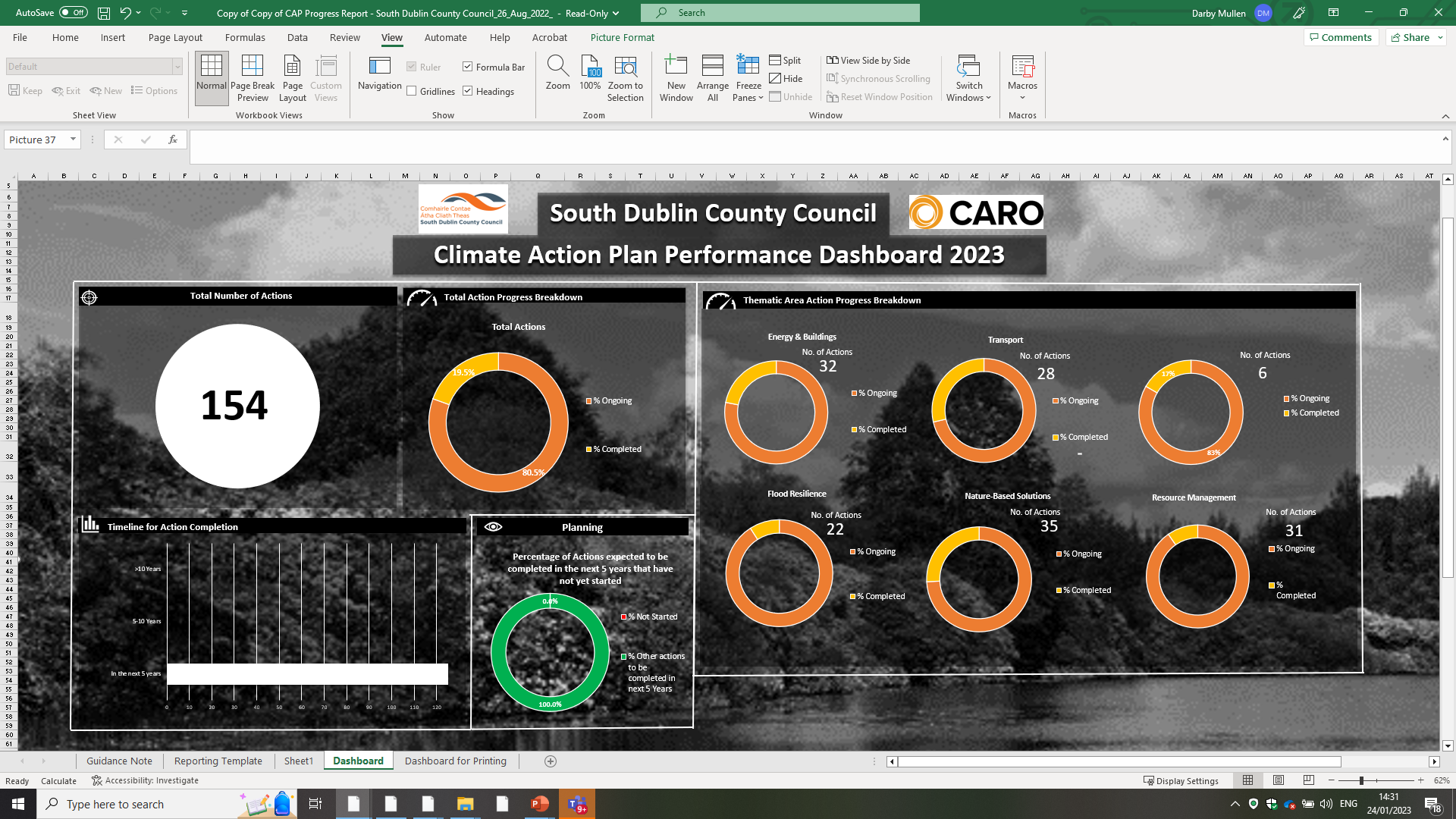 Citizen Engagement
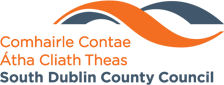 CCAP Delivery Structure
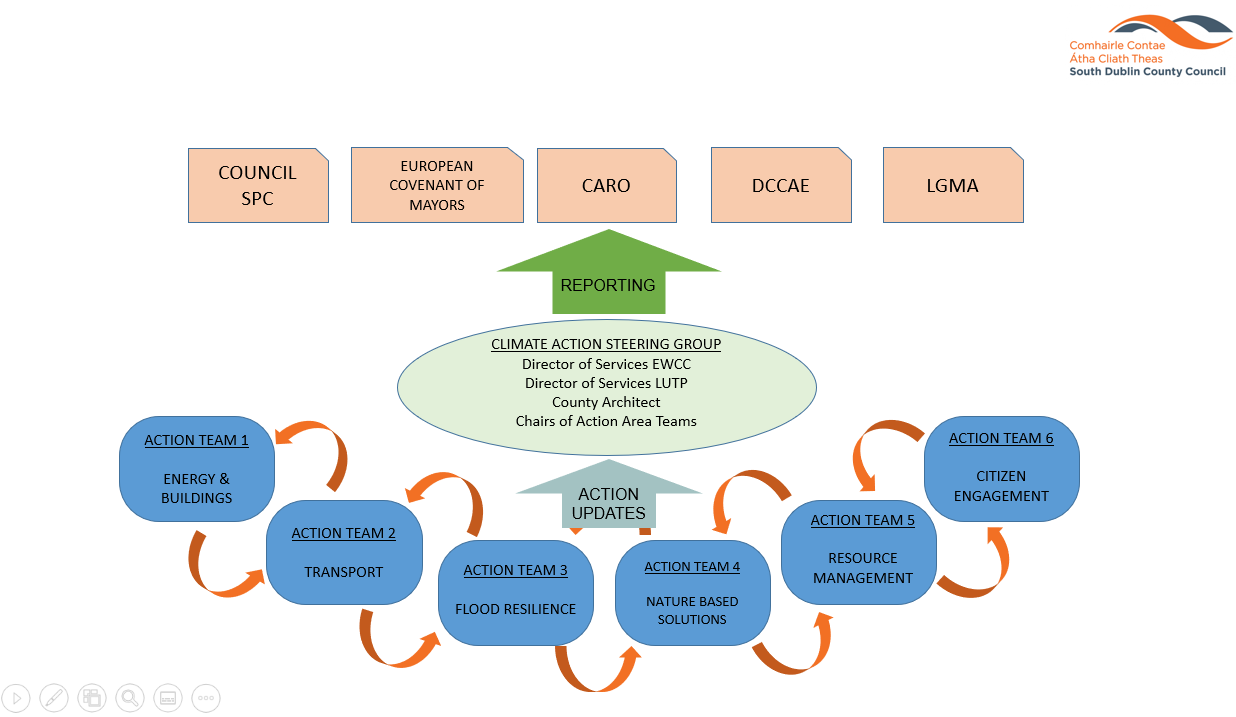 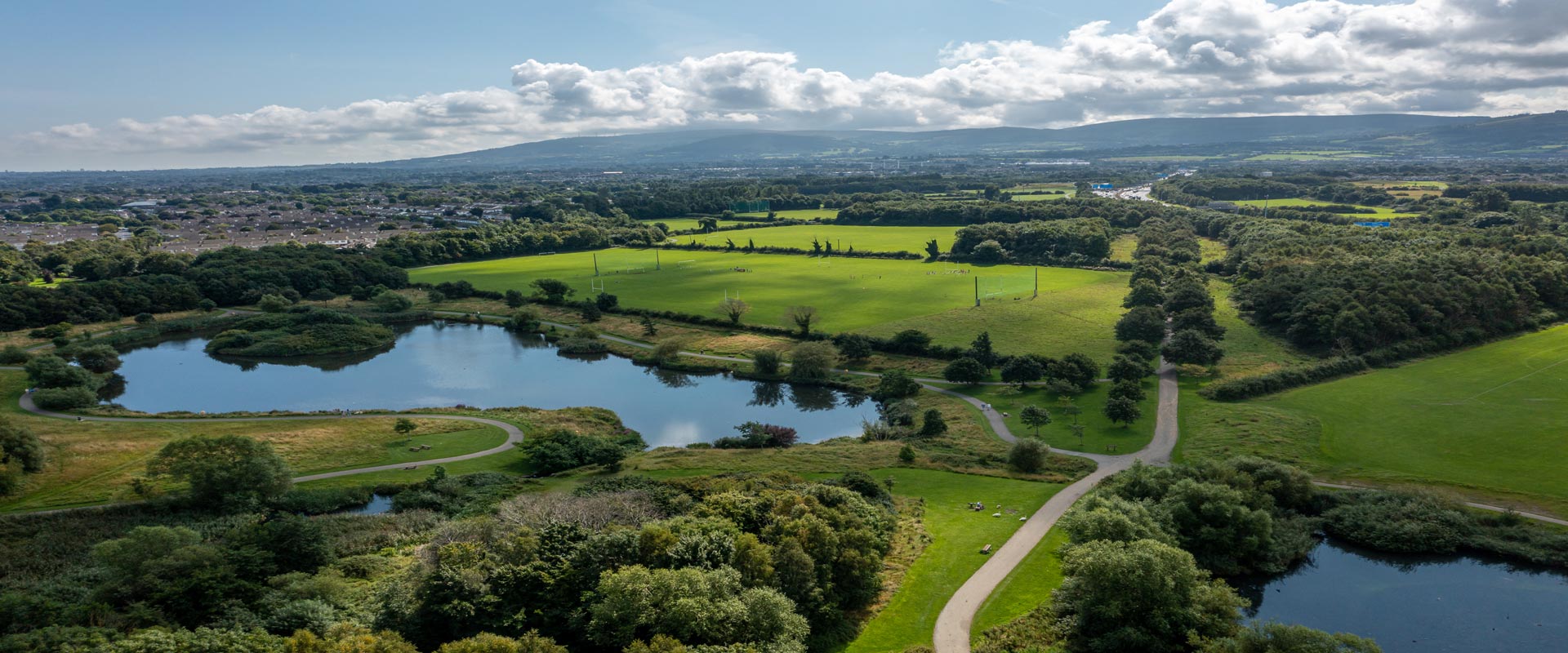 2023 Key Actions
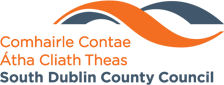 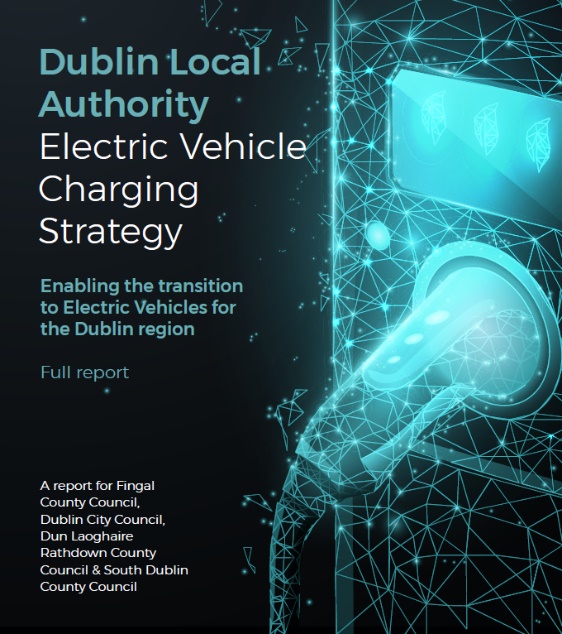 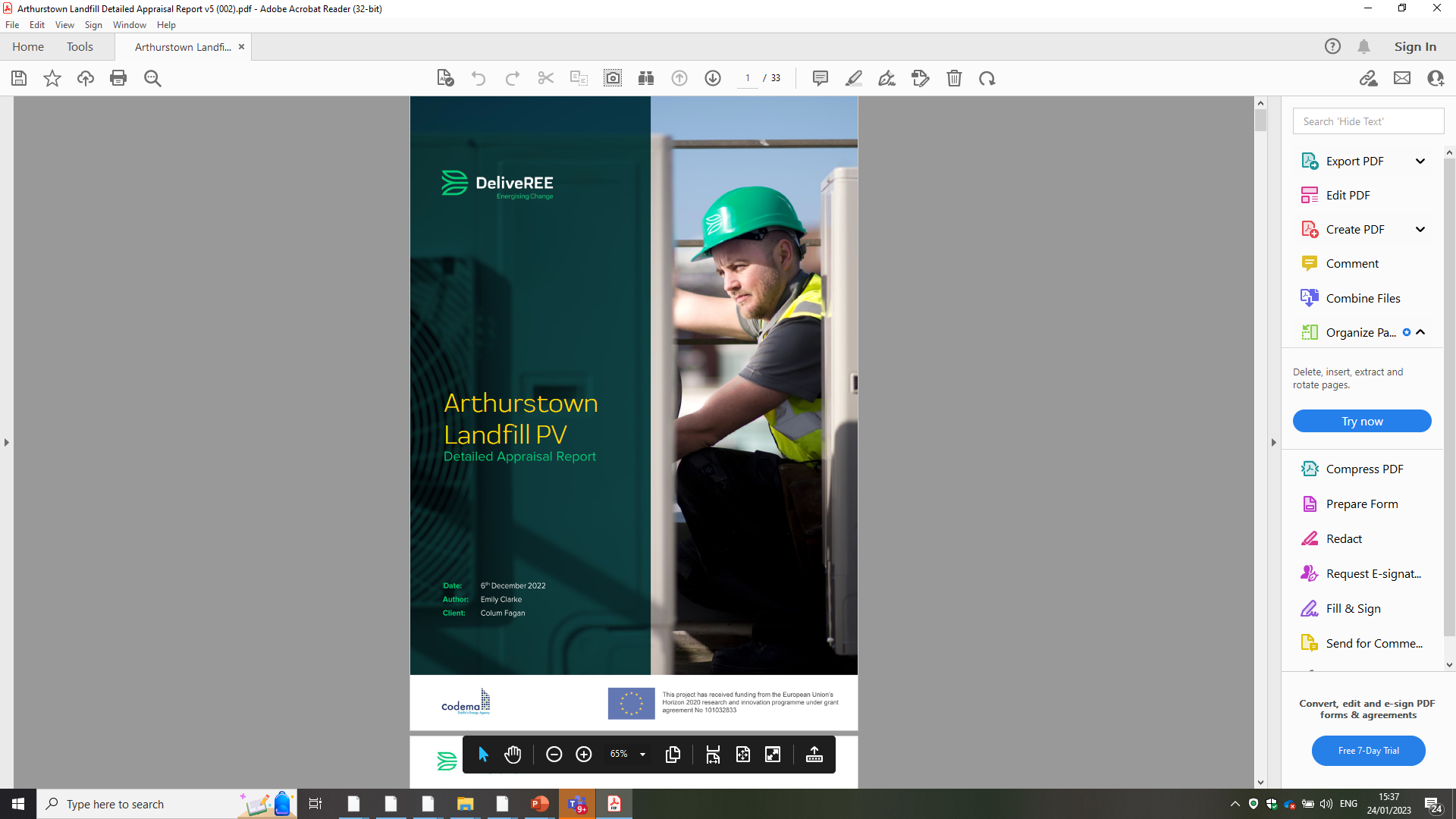 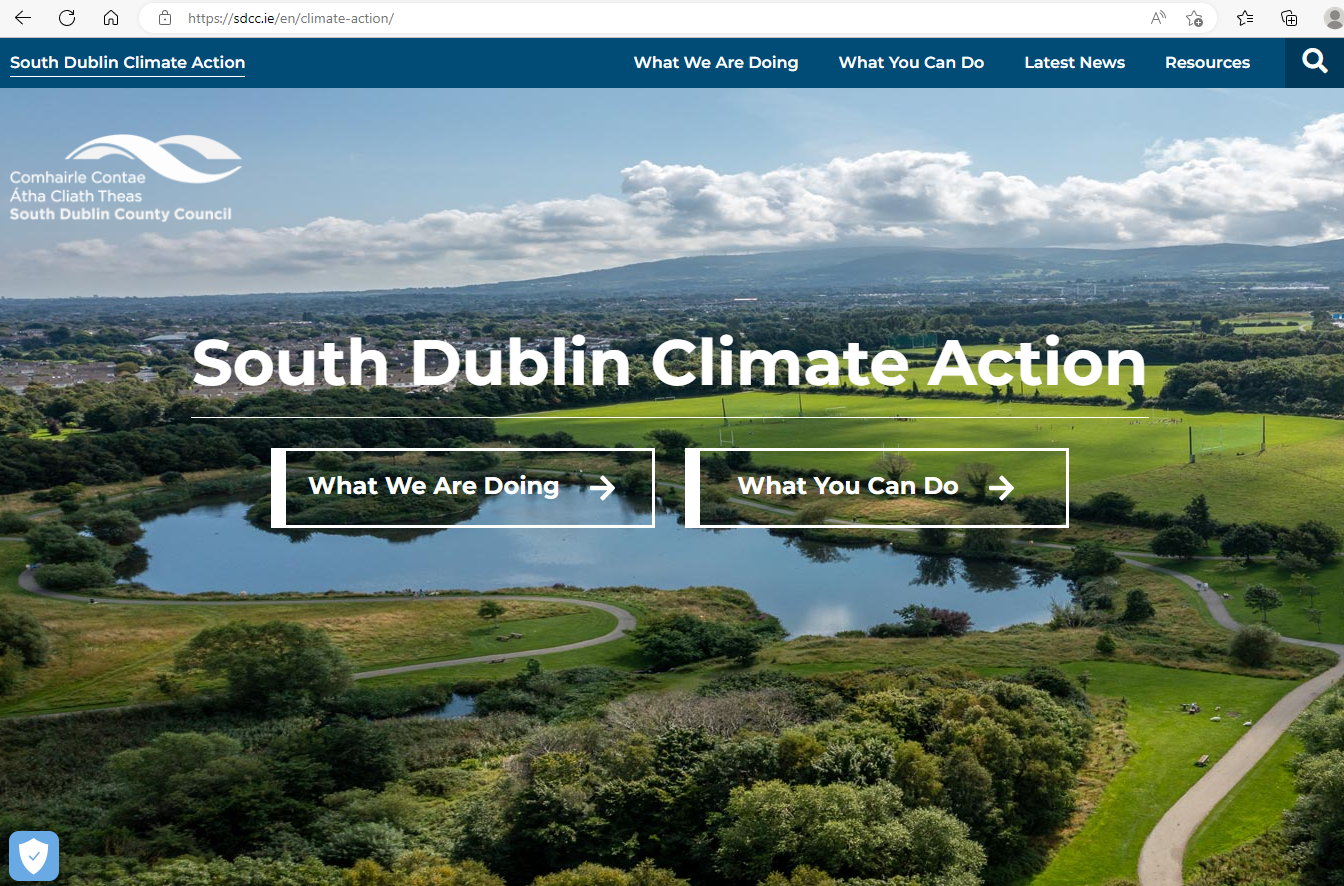 2023 Funding
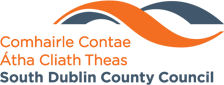 Climate Innovation Fund 2023 - Council approved €300,000 for 2023
Departmental Project Funding
Community Climate Action Funding guaranteed for 3 years
ZEVI Funding Opportunities
OPW funding for agreed Flood Alleviation Schemes, etc.
Other grants to be investigated (SEAI Grants, TII/NTA, Government Departments)
Climate Action Plan 2024 - 2029
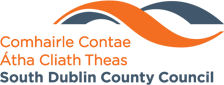 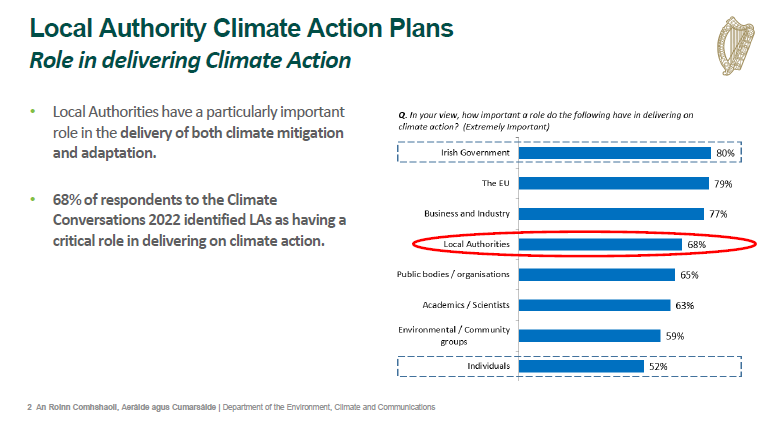 Climate Action and Low Carbon (Amendment) Act 2021 – sets out Role of Local Government
Climate Action Plan 2024 - 2029
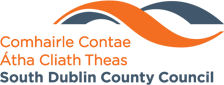 Under Section 16 of the Act: Minister may issue guidelines consistent with furthering the achievement of the national climate objective, to local authorities in respect of the content and preparation of a local authority climate action plan and a local authority shall comply with any such guidelines.’
Draft Guidelines developed by Multi Stakeholder Project Advisory Group
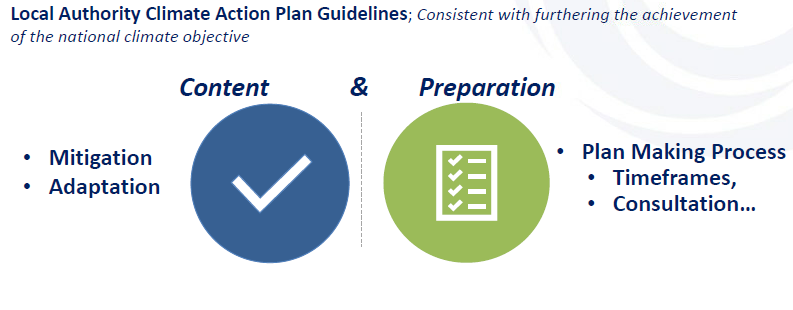 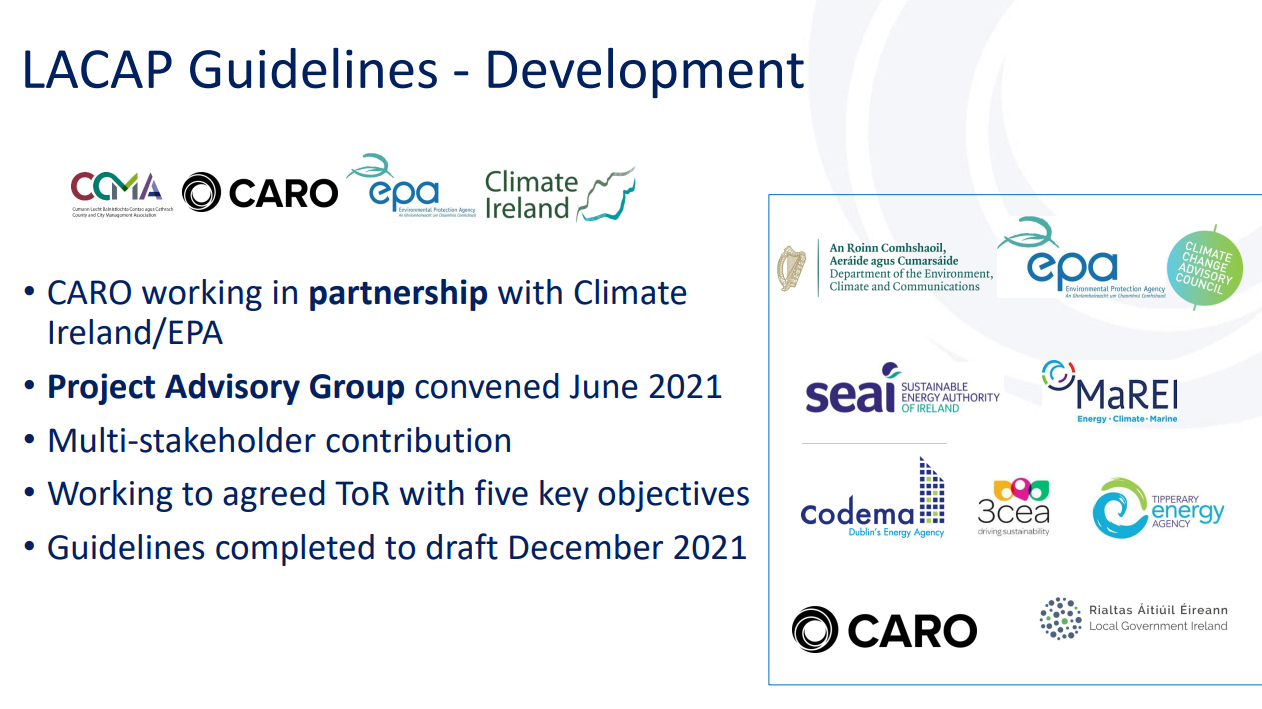 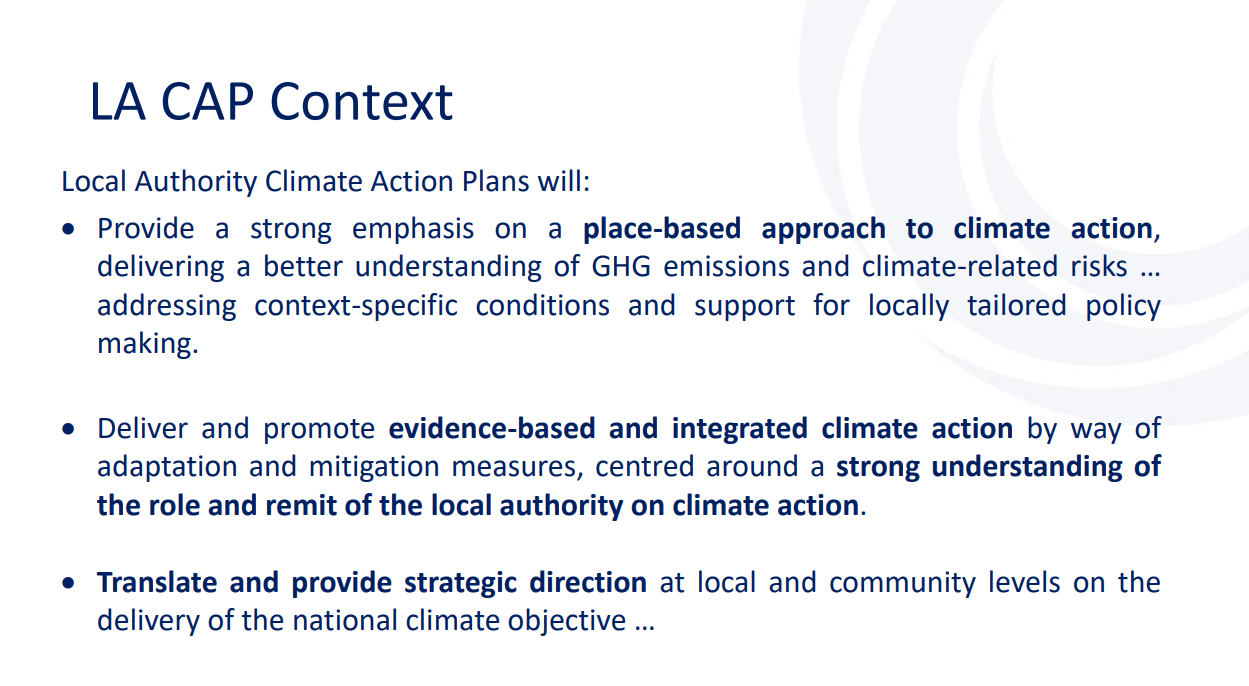 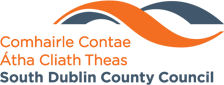 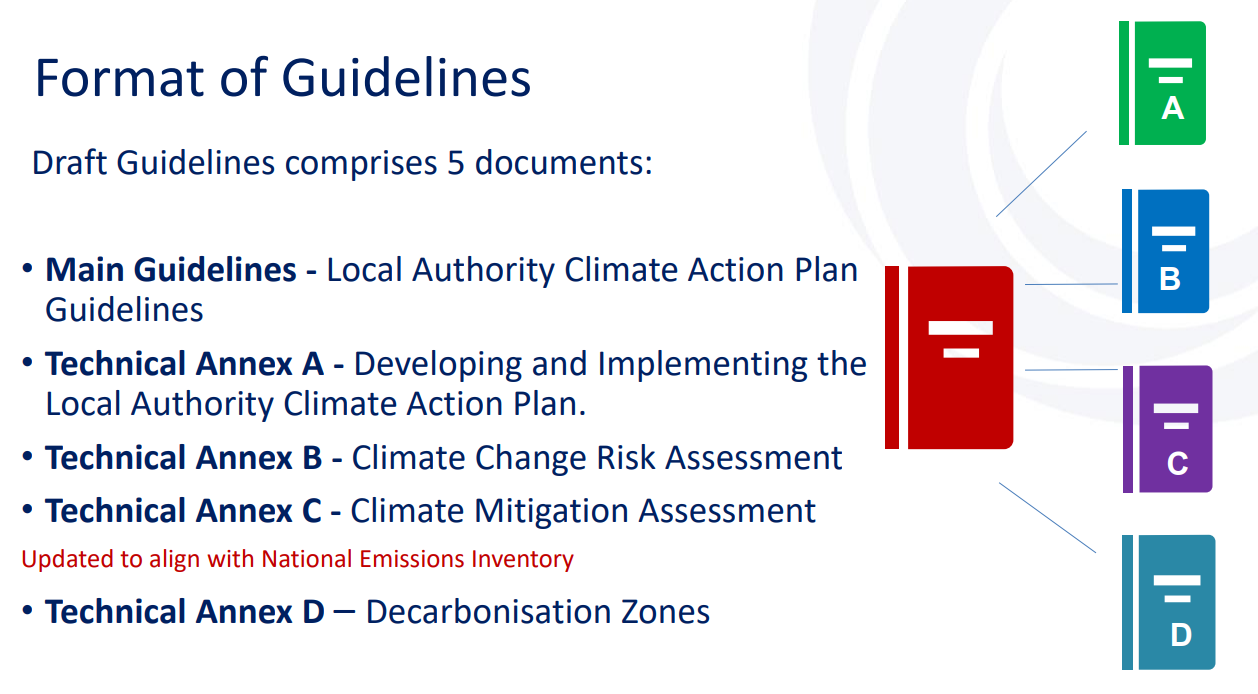 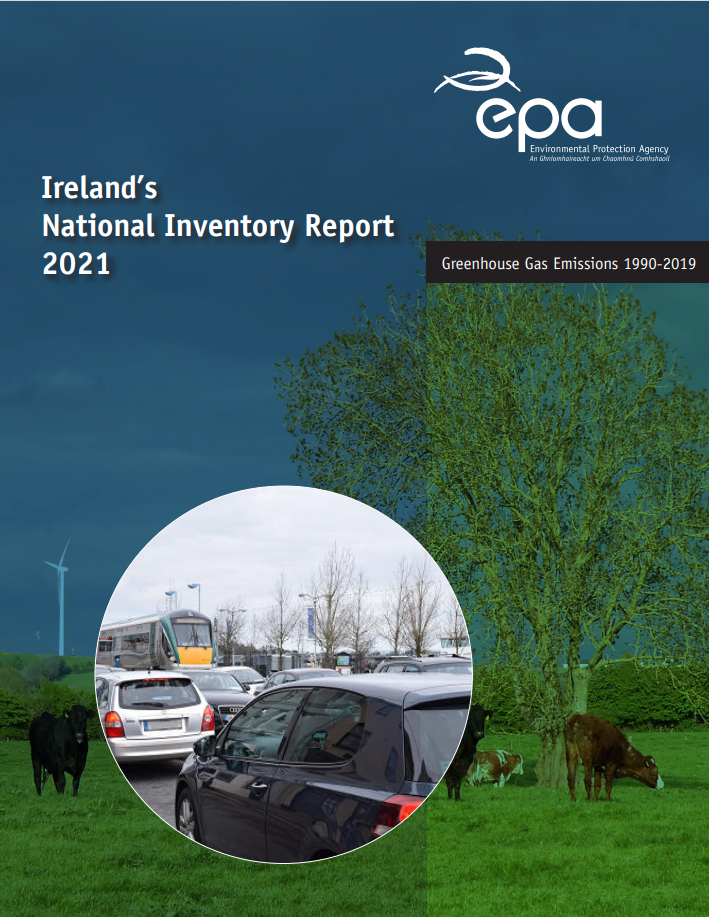 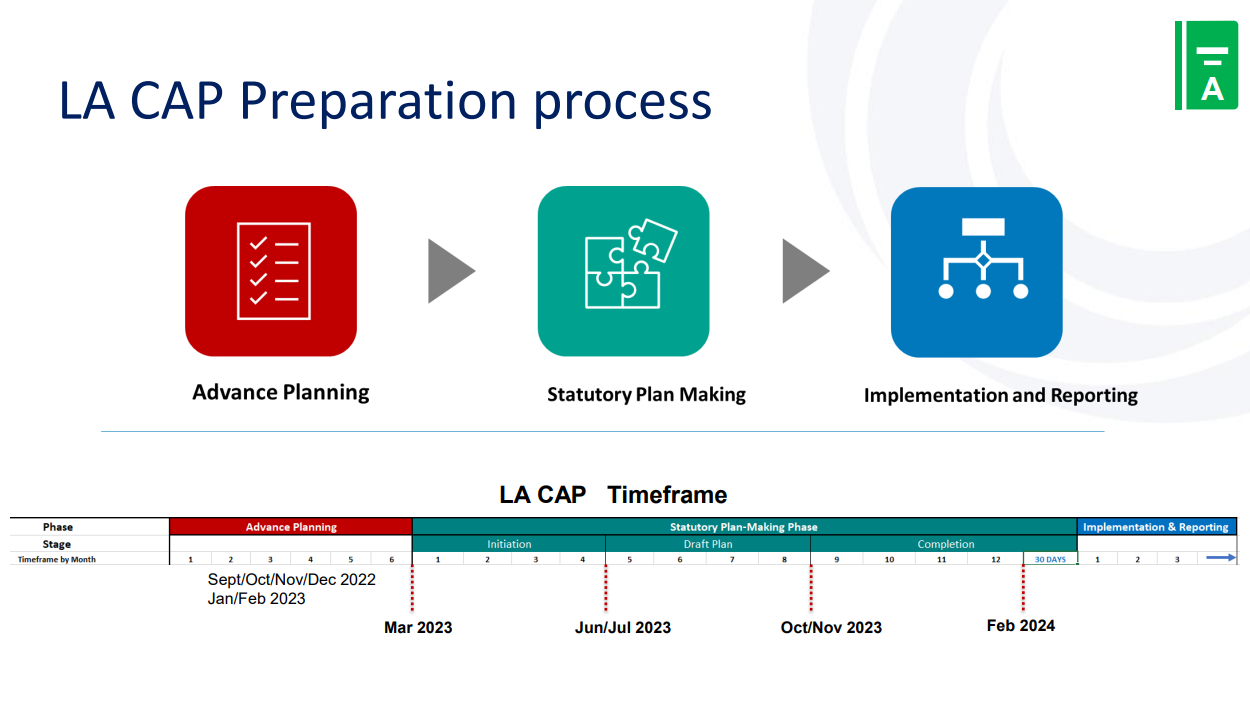 CAP 2024–2029: SDCC Approach
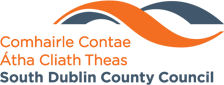 DLAs have comprehensive CCAPs in place
SDCC will seek to increase the level of ambition in the existing CCAP and to align with the actions and targets in the National Climate Action Plan 2023 and the key responsibilities set out by the Draft LA CAP Guidelines.
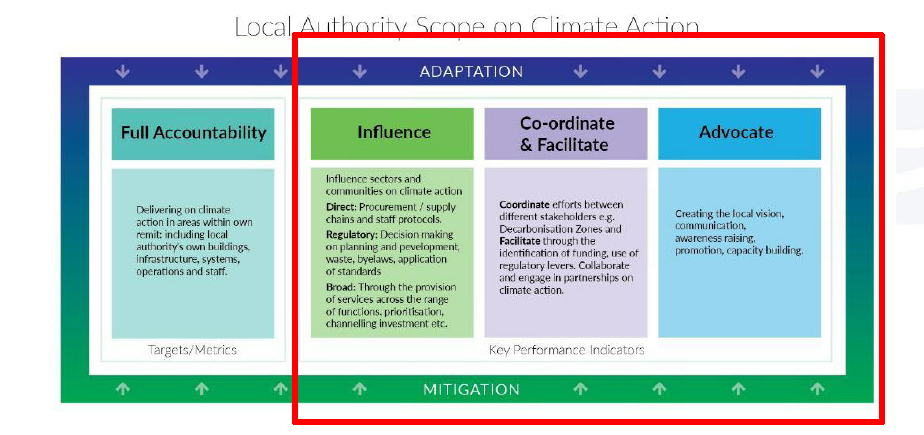 Strengthen Risk Assessment and Climate Mitigation Assessment
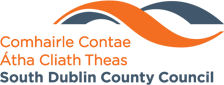 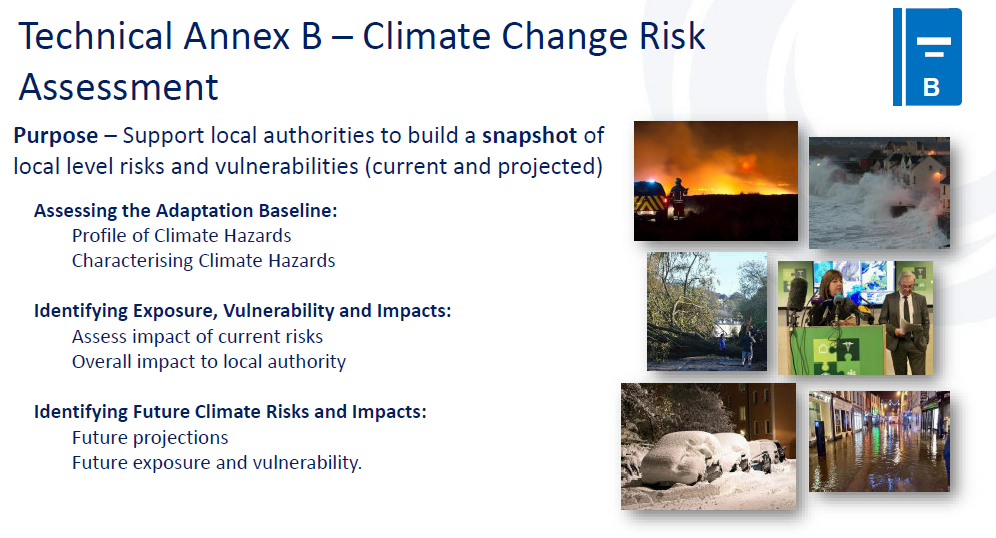 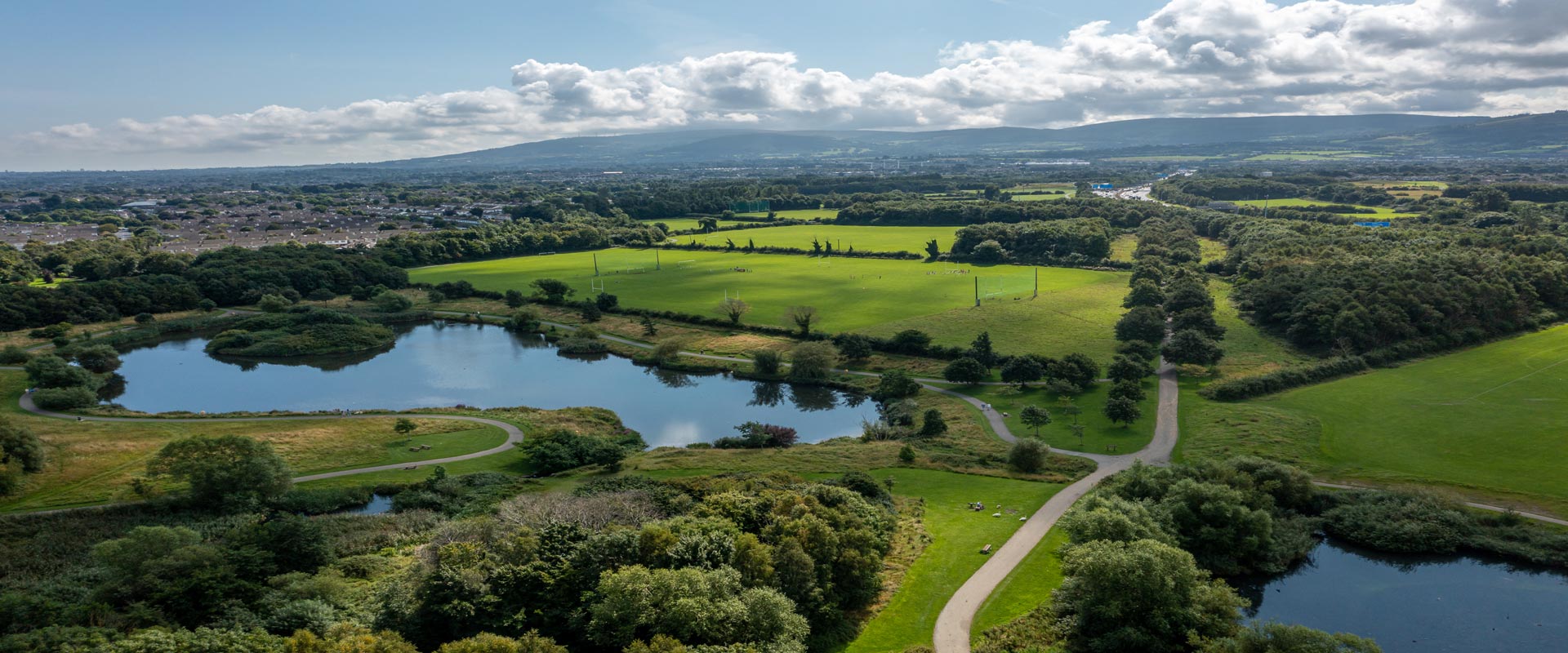 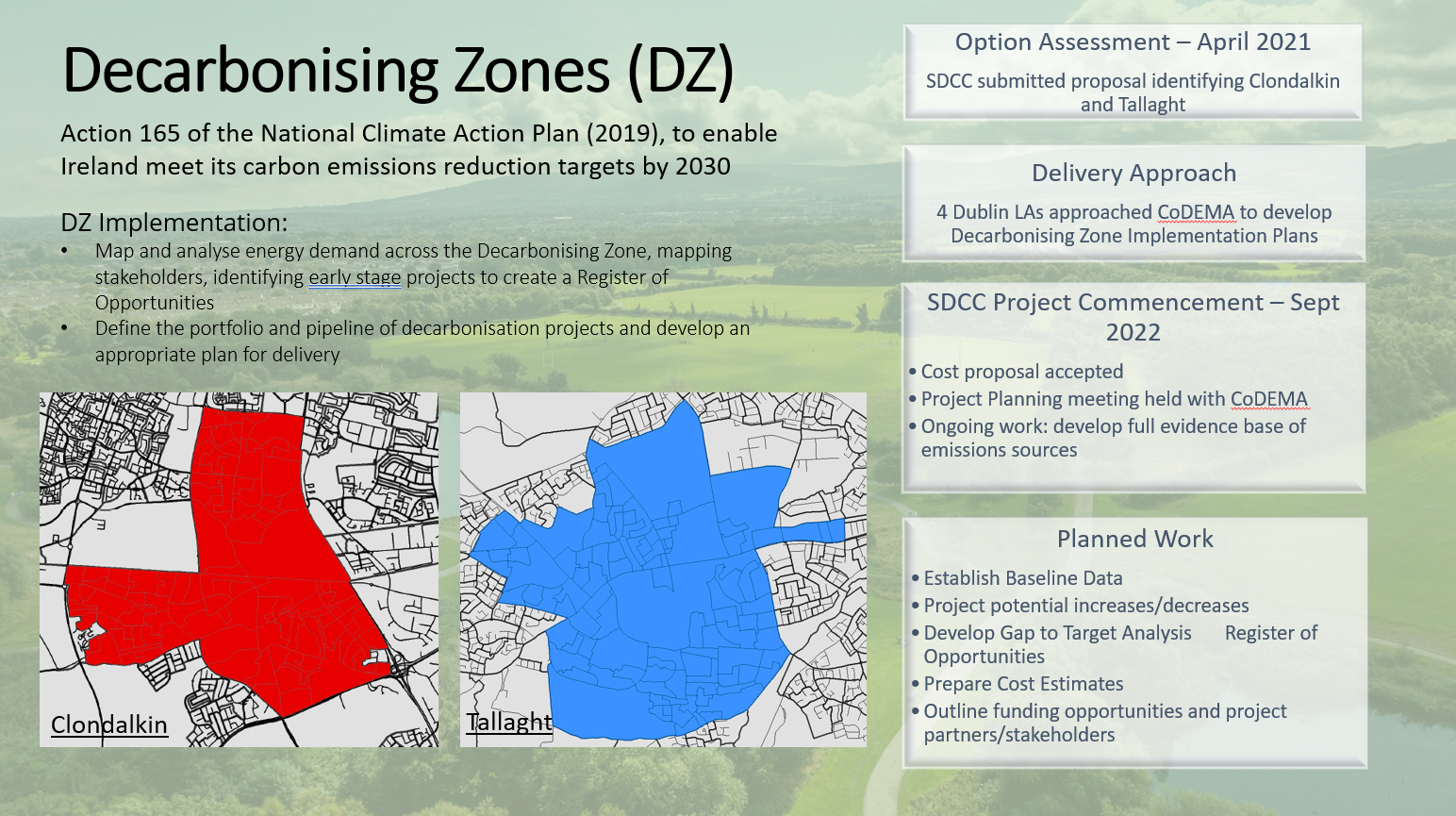 LAs to bring forward a DZ Plan as part of their Climate Action Plans – one DZ
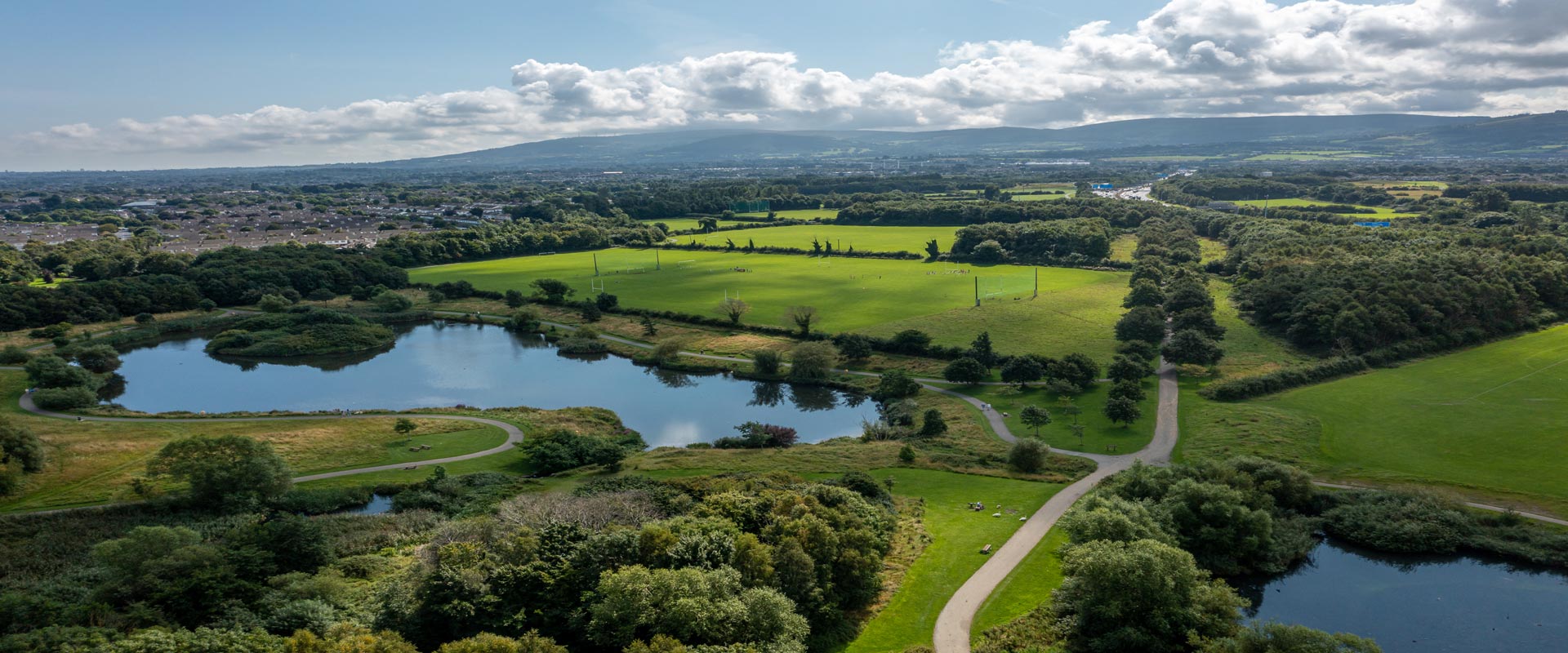 Thank You